Resoconto CSN2 (Trieste- settembre 2012)
B.Caccianiga
Alcune cifre
Budget totale della CSN2: 11.6 M€  di cui 1.16 M€ tenuto come fondo indiviso
Budget assegnabile:  10.44 M€ (nel 2012 12.6 M€)
Richieste degli esperimenti: 27.909 M€
Nuovi esperimenti
Nessie RD:  Richiesti 2.05 M€   Assegnati 0.232 M€
Icarus: Richiesti 6.266M€   Assegnati 364.5k€
Esperimenti di interesse in Sezione: tagli GLOBALI
Auger: Richiesti 796.5k€   Assegnati 593k€
Borex: Richiesti 967k€   Assegnati 615.5k€
Dark-Side: Richiesti 996.5k€   Assegnati 314k€
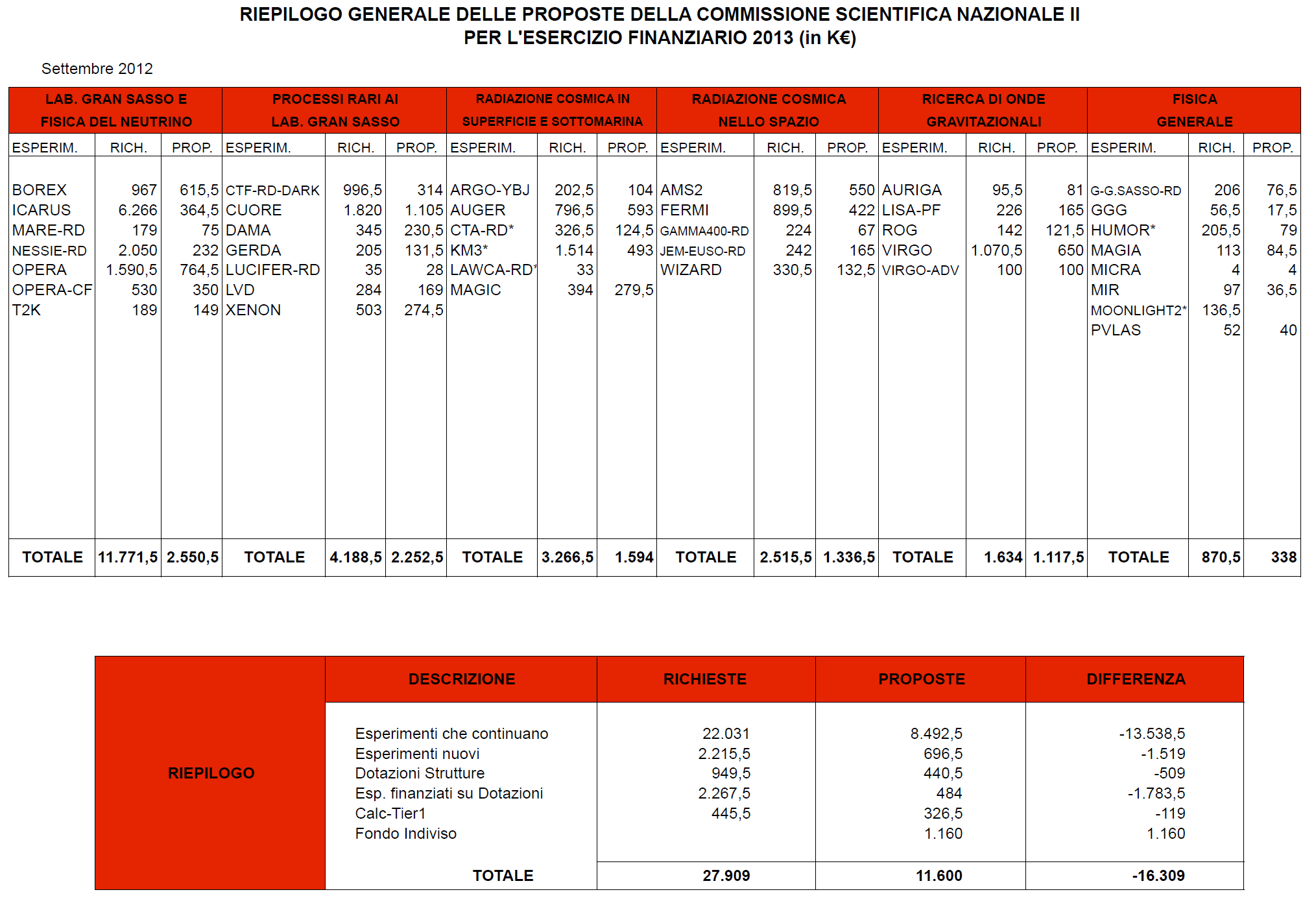 Sezione di Milano
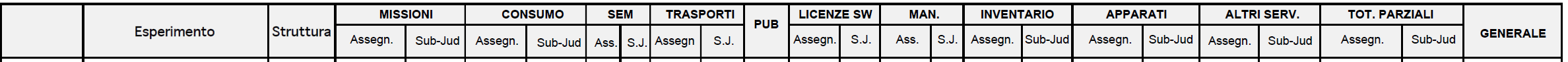 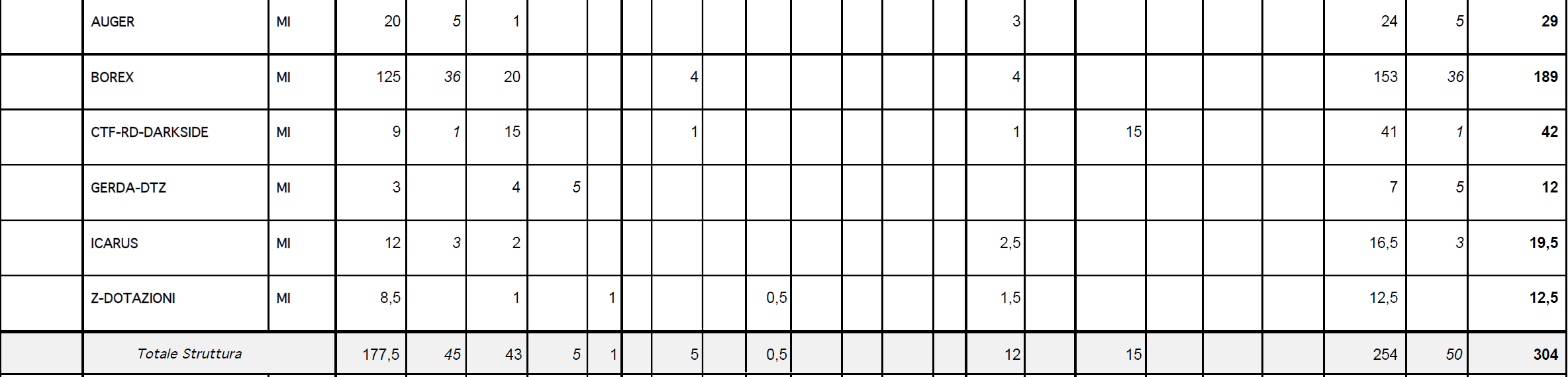 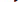 Esperimenti di interesse in Sezione: tagli LOCALI
Auger: taglio del  31%. Soprattutto su missioni
Borex: taglio del 46%. Missioni + taglio sul finanziamento chiesto per irraggiamento  sorgente per neutrini sterili
Dark-Side: taglio del 11%. Soprattutto su missioni
Icarus: taglio del  86%. Tagliate richieste su progettazione proseguimento ICARUS al Cern
Gerda-dtz: taglio del 23% .
Dot2: taglio del  45%. Soprattutto su  missioni